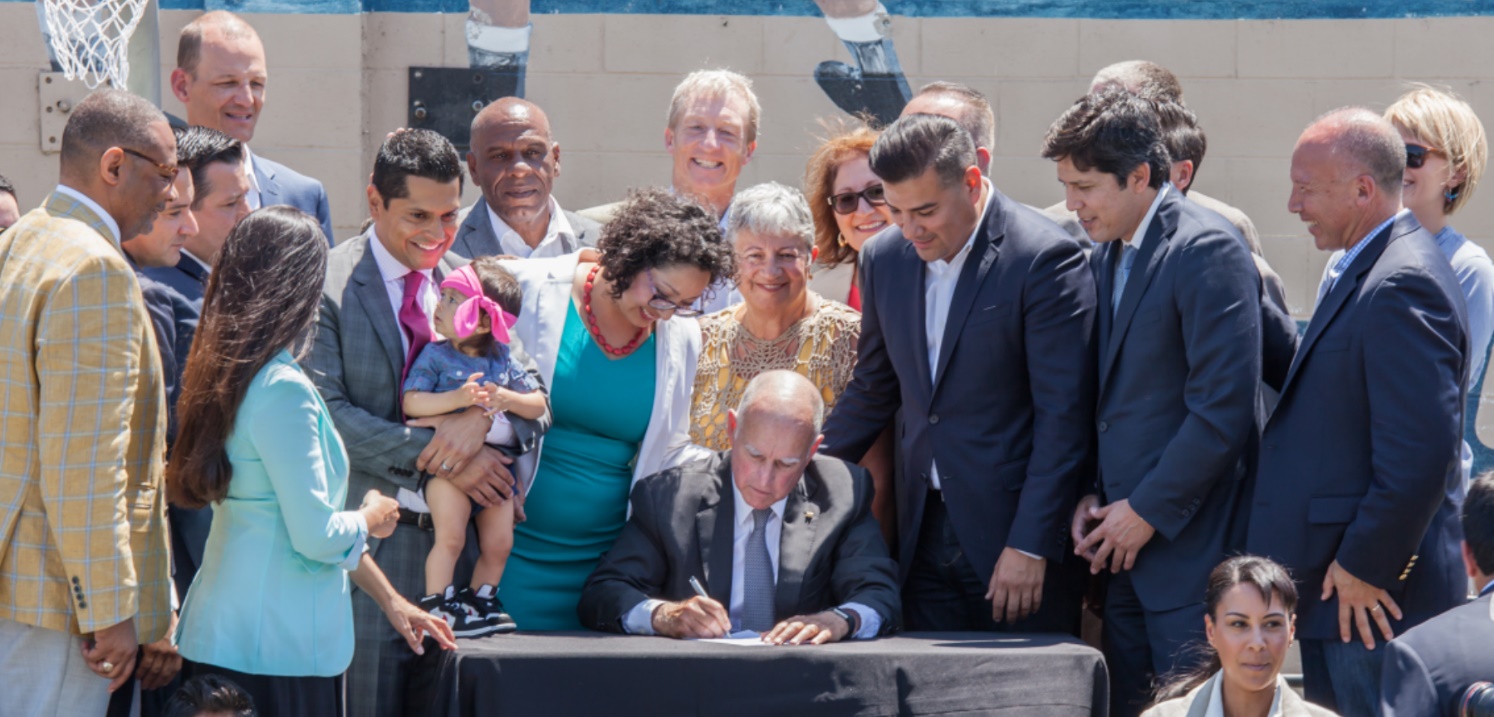 AB 617 Programa de Protección del Aire Comunitario
Reuniones Informativas 
octubre-noviembre 2017
1
Agenda del día
Resumen de la ley de AB 617 
Identificación de la comunidad
Plan Estatal de Monitoreo y Monitoreo del Aire Comunitario
Estrategia Estatal y Programas de Reducción de las Emisiones de la comunidad
Incentivos y Financiamientos 
Requisitos adicionales de AB 617
Resumen y próximos pasos
2
Resumen de la Ley AB 617
3
Enfoque en Acción Comunitario
Marco Comunitario
Basado en programas actuales exitosos
Información mejorada sobre la contaminación del aire a nivel comunitario
Programas para la reducción de emisiones a nivel comunitario
Financiamiento específico
Enfoque en acciones tempranas
Énfasis en la participación de la comunidad
Proceso colaborativo involucrando CARB, los distritos locales, y los representantes de la comunidad
4
Monitoreo
Planes de Acción
Fondos
Emisiones
Implementación conjunta de los elementos del programa
Identificación de las comunidades para monitoreo
Plan Estatal de Monitoreo
Redes operadas por los distritos locales y las comunidades
Visualización a nivel estatal de los datos
Sistema estatal de informes de emisiones anuales
Herramienta de mapeo de contaminación del aire estatal
Identificación de comunidades para programas de reducción de emisiones
Estrategia Estatal
Programas de reducción de emisiones distrito local–comunidad
Implementación distrital de BARCT
Estrategias estatales y distritales
Incentivos
Apoyo económico para la comunidad
Compromiso continuo con el público
Proceso público amplio y colaborativo que involucra a todos los interesados
Oportunidades en todas las etapas de desarrollo e implementación del programa
Varios foros para discusión técnica y de políticas
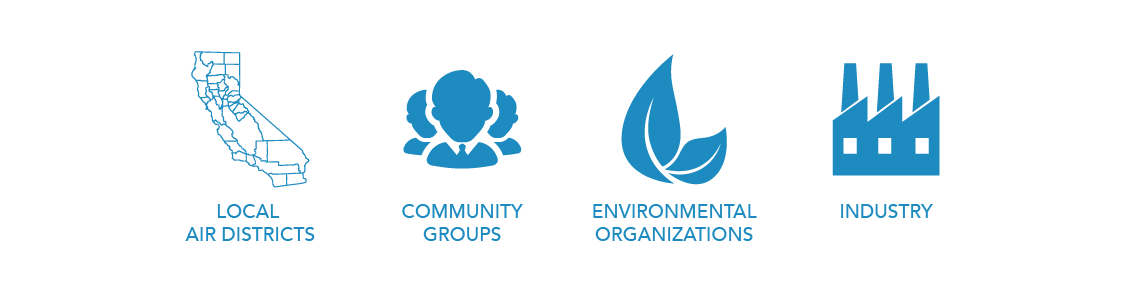 6
Preguntas para dialogar
¿Cuáles son los modelos mas efectivos para dialogar con la comunidad y crear alianzas?
¿Con qué organizaciones adicionales deberíamos de trabajar?
¿Cuales formatos son más útiles para discutir el desarrollo del programa?
7
IdentificaciÓn de la comunidad
8
Identificando Comunidades
Darle prioridad a las comunidades con las cargas de exposicion mas altas:
Desplegar sistema de monitoreo del aire comunitario
Desarollar programas de reducción de emisiones para la comunidad
Enfoque a comunidades en desventaja y localidades de receptores sensitivos
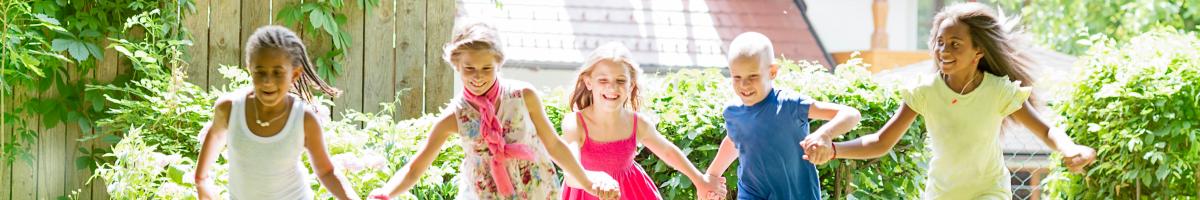 9
Preguntas para dialogar
¿Cuales factores se deben tomar en cuenta cuando se evaluan la exposicón a contaminantes y como se identifican comunidades de alta prioridad?
¿Que representa una “comunidad”?
¿Las comunidades que son identificadas para el monitoreo de aire tambien deben ser identificadas como aquellas que necesitan programas de reducción de emisiones?
¿Que procesos deben ser utilizados para seleccionar las comunidades?
10
Plan ESTATAL DE MONITOREO Y MONITOREO DEL AIRE COMUNITARIO
11
Plan Estatal de Monitoreo del Aire Comunitario
12
Monitoreo del aire comunitario
Desplegar redes de monitoreo de aire comunitarios en comunidades identificadas (julio 2019) 
Actividades dirigidas por los distritos locales y las comunidades
Se basa en programas actuales 
Desarollar herramientas para mejorar el acceso a la información sobre la calidad de aire
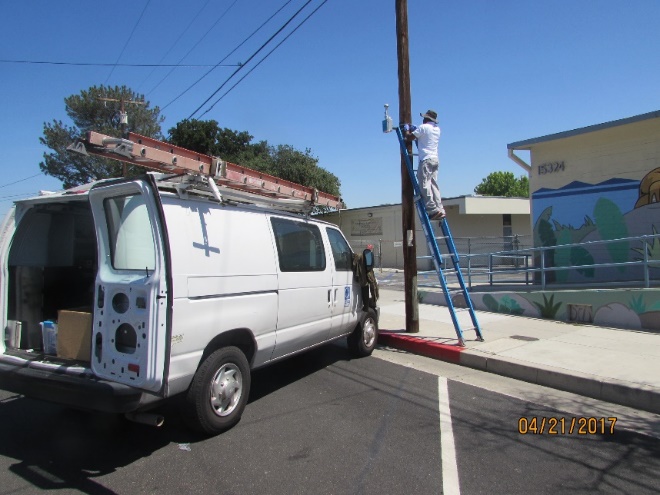 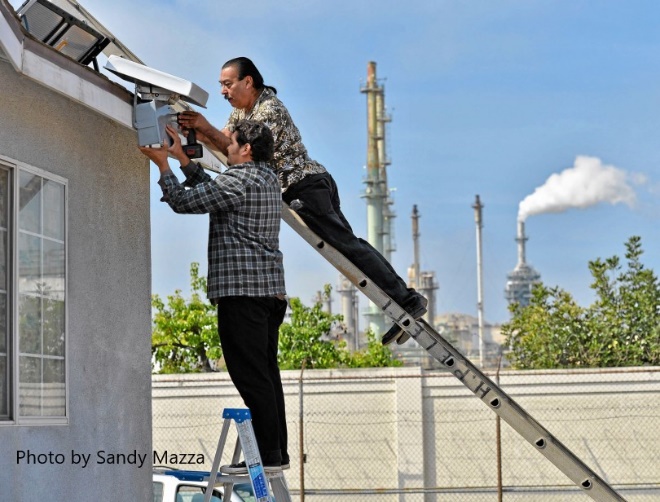 13
Preguntas para dialogar
¿ Qué lecciones se han aprendido de las presentes actividades del monitoreo de aire comunitario?  
¿Cuales son los contaminantes de mayor preocupación para el monitoreo de aire comunitario? 
¿Qué elementos deben ser incluidos dentro del plan para apoyar el despliegue efectivo de las redes de monitoreo de aire comunitario?
¿Cuales son las mejores formas para hacer que la información de la calidad de aire sea mas accessible?
14
ESTRATEGIA ESTATAL Y PROGRAMAS DE REDUCCIóN DE EMISIONES Comunitarios
15
Estrategia Estatal para la Reducción de Emisiones Comunitarios
16
Programas para la Reducción de Emisiones de la Communidad
17
Preguntas para dialogar
¿Dentro de la Estrategia Estatal para reducir la exposición, que tipo de acciones deberiamos de estar considerando?
¿Que criterios se deben incluir para apoyar el desarollo de programas comunitarios efectivos?
¿Cuales marcos de tiempo deben utilizarse para adquirir las metas de reducción de emisiones y asegurar la salud publica?
¿Que métricos se debe utilizar para evaluar el progreso de la implementación del programa de reducción de emisiones comunitarios?
18
incentivos y FINANCIAMIENTOS
19
Fondos
$250 millones para programas de incentivos en apoyo de acciones tempranas para reducir las emisiones de origen móvil: 
 43% para South Coast Air Quality Management District
32% para San Joaquin Valley Air Pollution Control District
20% para Bay Area Air Quality Management District
5% para CARB para redistribución a otros distritos locales
$5 millones para financiamiento de asistencia comunitaria
Entrenamiento / apoyo
Expertos técnicos
20
Preguntas para dialogar
¿Qué tipos de proyectos de incentivos serían más beneficiosos para reducir la exposición de la comunidad a contaminantes del aire?
¿Qué tipos de donaciones de asistencia comunitaria serían más eficaces?
¿Qué tipo de proceso se debe utilizar para desarrollar una programa de apoyo económico para la comunidad?
21
Elementos adicionales
22
Los requisitos adicionales de AB 617
Calendario acelerado para la implementación de la mejor tecnología de control de modificación disponible para fuentes industriales grandes
Depositario central de tecnología
Sistema estatal de informes de emisiones anuales
Multas y sanciones más fuertes
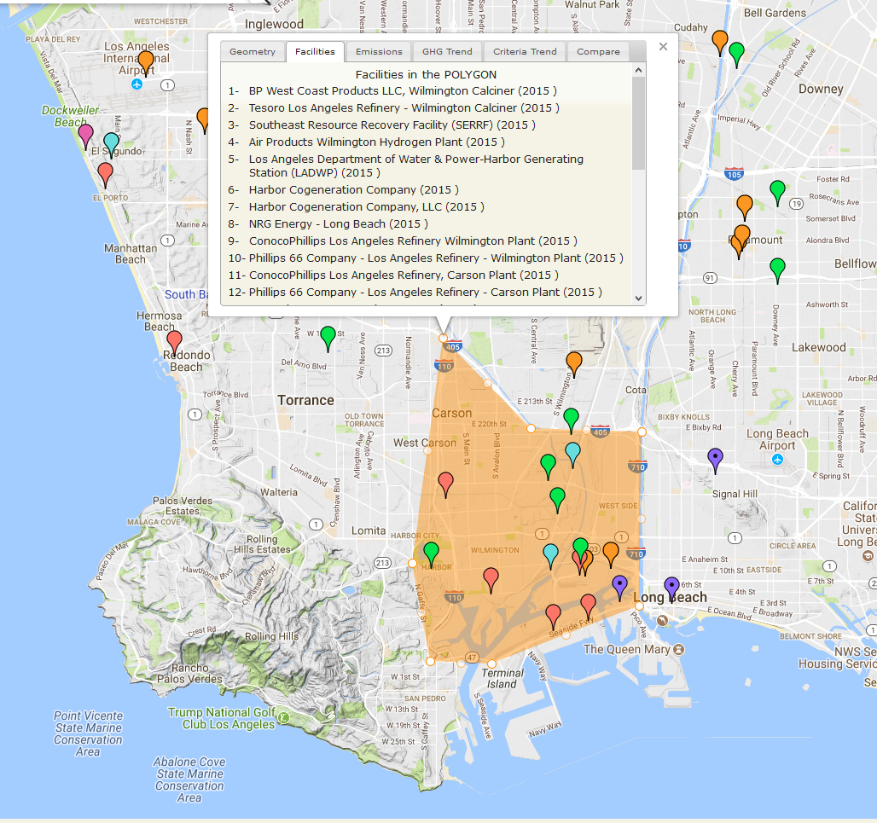 23
Resumen y próximos pasos
24
Línea de tiempo y próximos pasos
25
Para contactarnos
CARB Oficina de Protección del Aire Comunitario
Sitio de internet:
ww2.arb.ca.gov/our-work/topics/community-air-protection
Correo electrónico 
AireComunitario@arb.ca.gov
CommunityAir@arb.ca.gov
Haz ‘click’ en “Subscribe” para recibir informacion de manera electronica sobre:
‘Community Air’ 
(o) airecomunitario
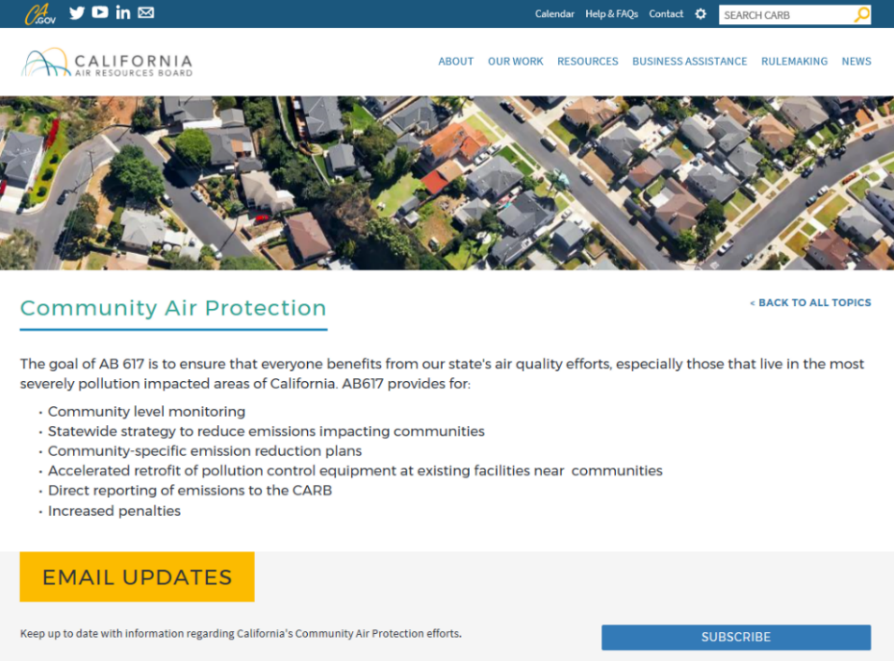 26
Para contactarnos
Distritos Locales
Bay Area AQMD
Eric Stevenson:  estevenson@baaqmd.gov
Sacramento Metropolitan AQMD
Mark Loutzenhiser:  mloutzenhiser@airquality.org
San Joaquin Valley APCD
Samir Sheikh:  Samir.sheikh@valleyair.org
South Coast AQMD
Matt Miyasato:  mmiyasato@aqmd.gov 
Philip Fine:  pfine@aqmd.gov 
Derrick Alatorre:  dalatorre@aqmd.gov
27